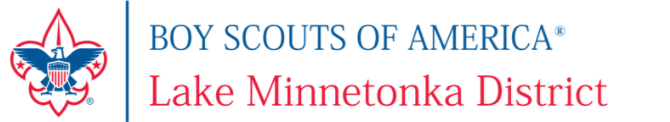 ADVANCEMENT TRACKING
Lake Minnetonka District 2018
How do your leaders, you & your scout keep track of your Scouts achievements?
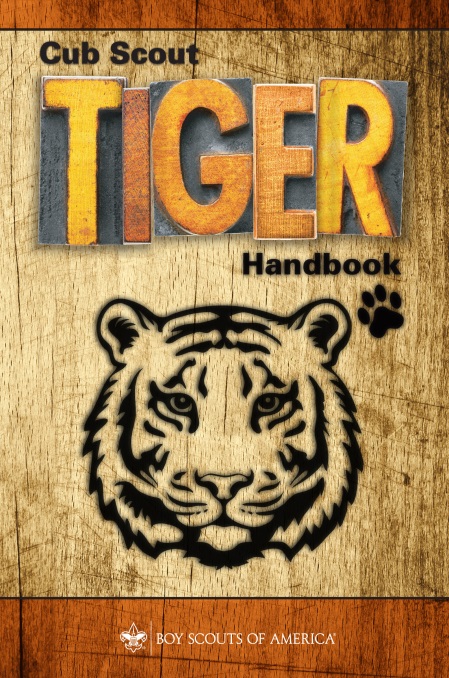 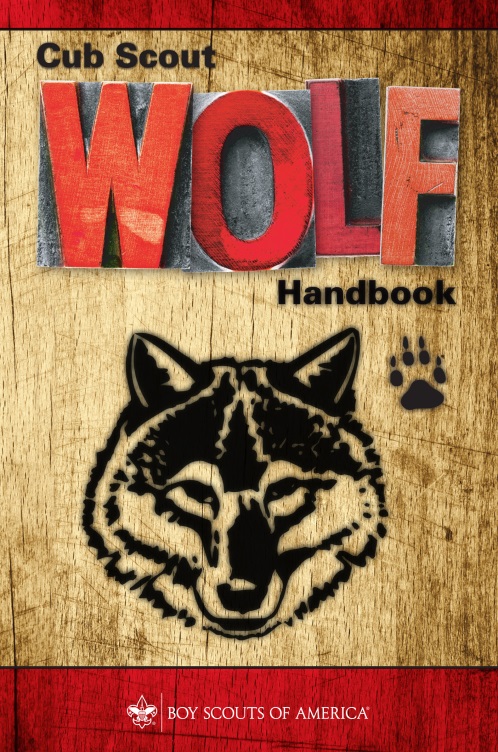 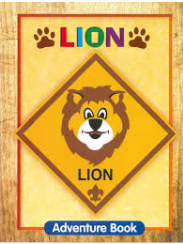 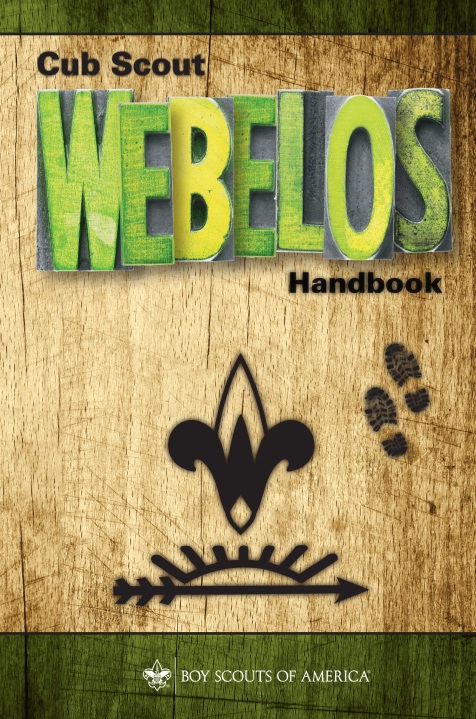 HANDBOOKS
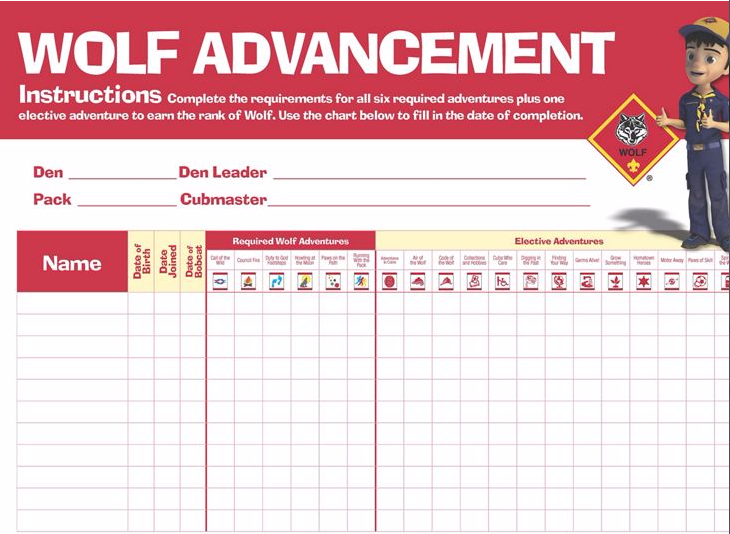 Charts
FORMS
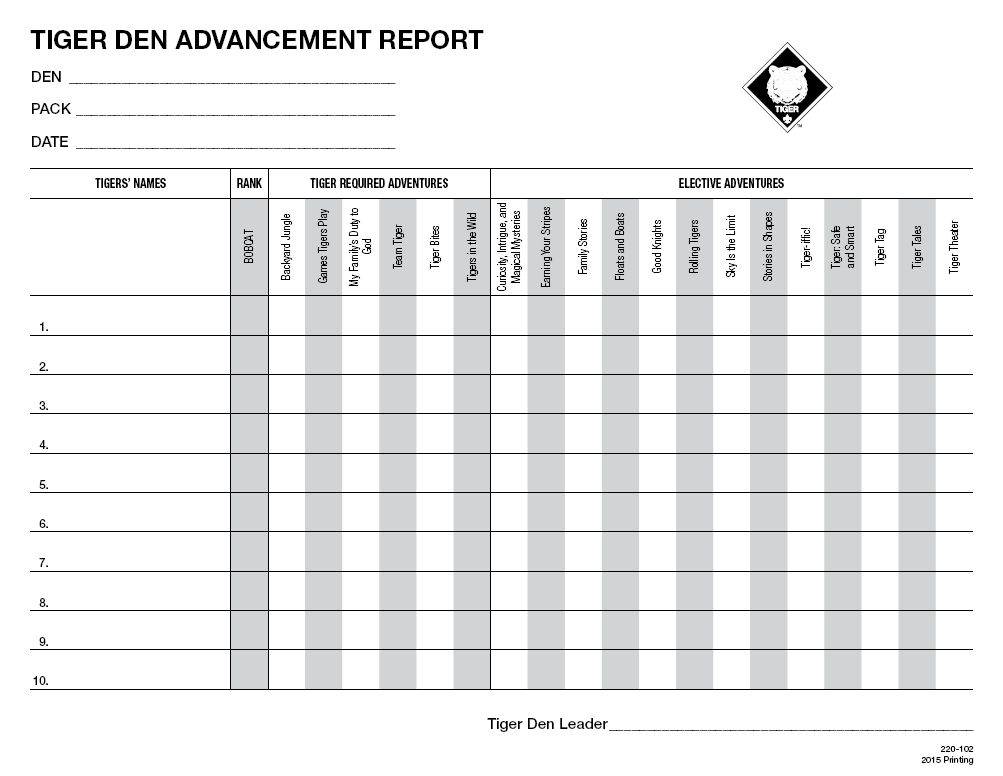 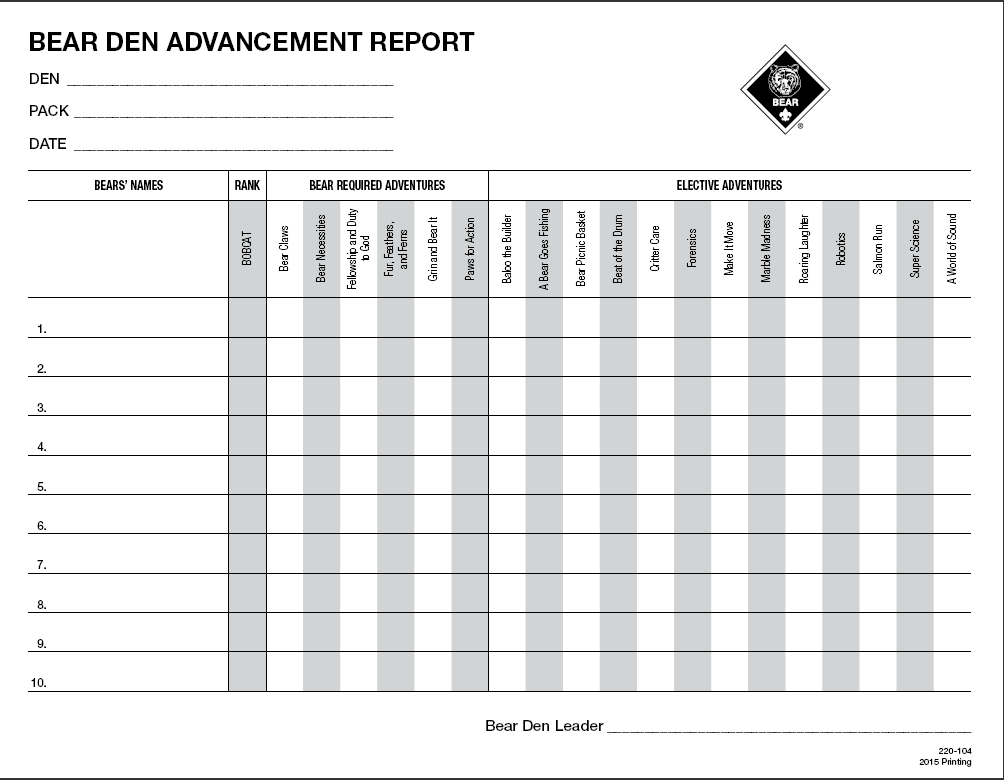 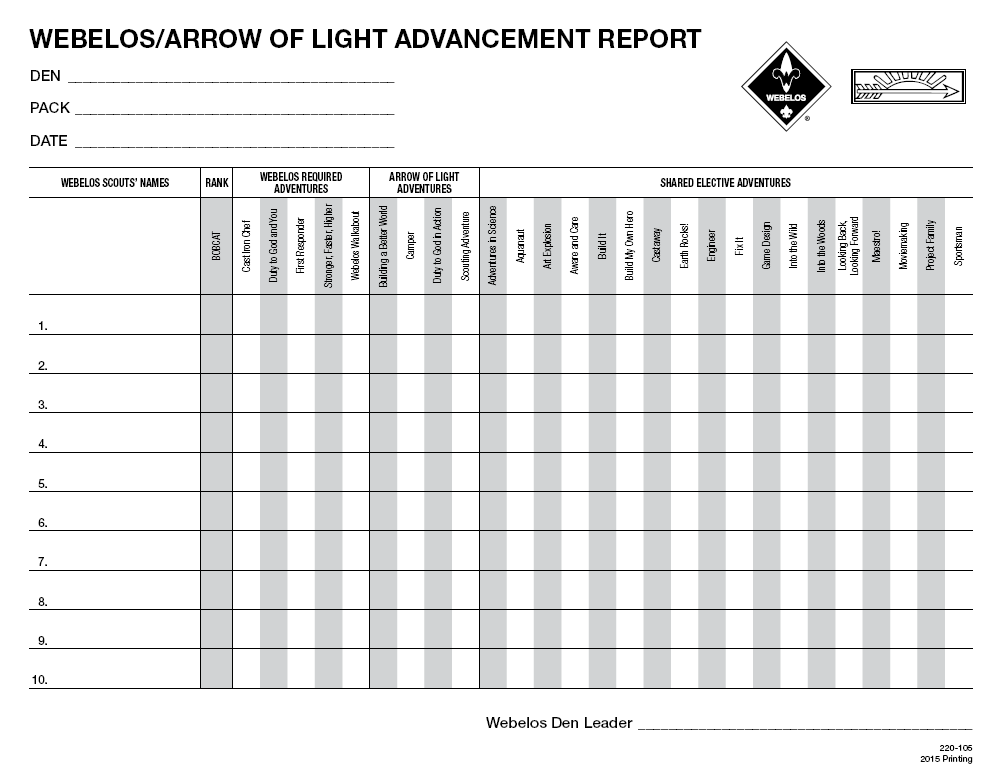 ONLINE TRACKING TOOLS
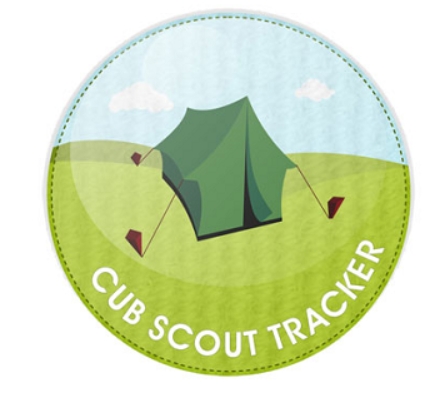 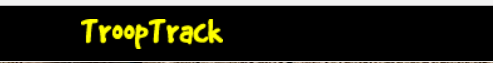 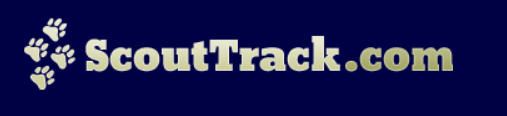 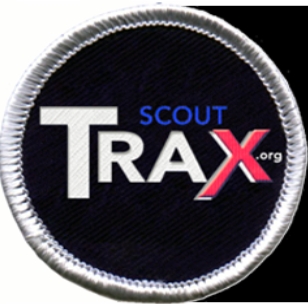 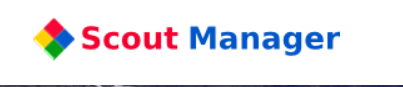 Online Tracking Tools
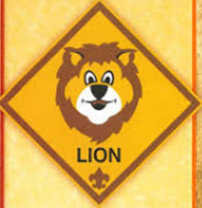 SCOUTBOOK: TRACK FROM LION TO EAGLE
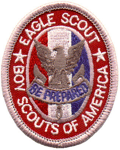 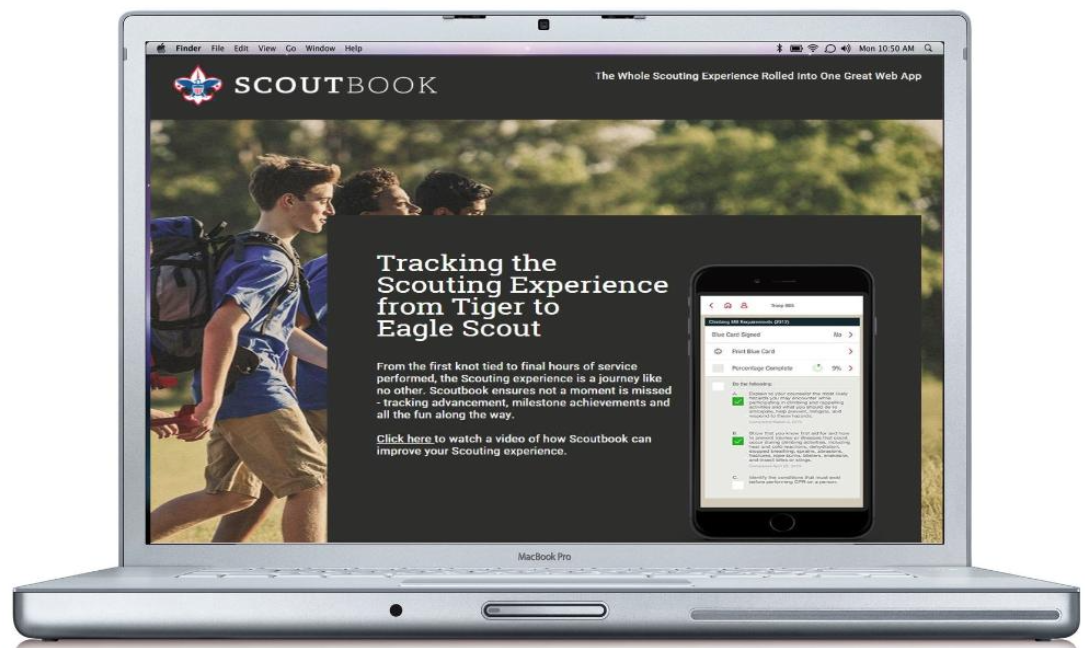 [Speaker Notes: SCOUTBOOK is one of the best ways for our Leader and Parents to track the Scouts progress! 
Many of the things you do at den meetings or activities, scout camp, or during the summer can count toward your rank achievements and electives. 

Your leader, Parents and your scout can check them off as you go!  

It will tell you exactly what he has earned and his progress towards his achievements!
See Den Activities & Home Work Assignments
Calendar Events
Message Fellow Scouts
Create purchase orders for your Advancement/Award Chair]
www.scoutbook.comThis is where I would go online live and demonstrate the following: Dashbboard, Advancement, Recording Requirements/Awards,CalendarReports,
[Speaker Notes: SCOUTBOOK is one of the best ways for our Leader and Parents to track the Scouts progress! 
Many of the things you do at den meetings or activities, scout camp, or during the summer can count toward your rank achievements and electives. 

Your leader, Parents and your scout can check them off as you go!  

It will tell you exactly what he has earned and his progress towards his achievements!
See Den Activities & Home Work Assignments
Calendar Events
Message Fellow Scouts
Create purchase orders for your Advancement/Award Chair]
CALENDAR
Track Scout Achievement's
Assign Den Activities
Up Date Calendar
Message Leaders, Parents, & Fellow Scouts
BENEFITS OF SCOUTBOOK
https://www.scoutbook.com/
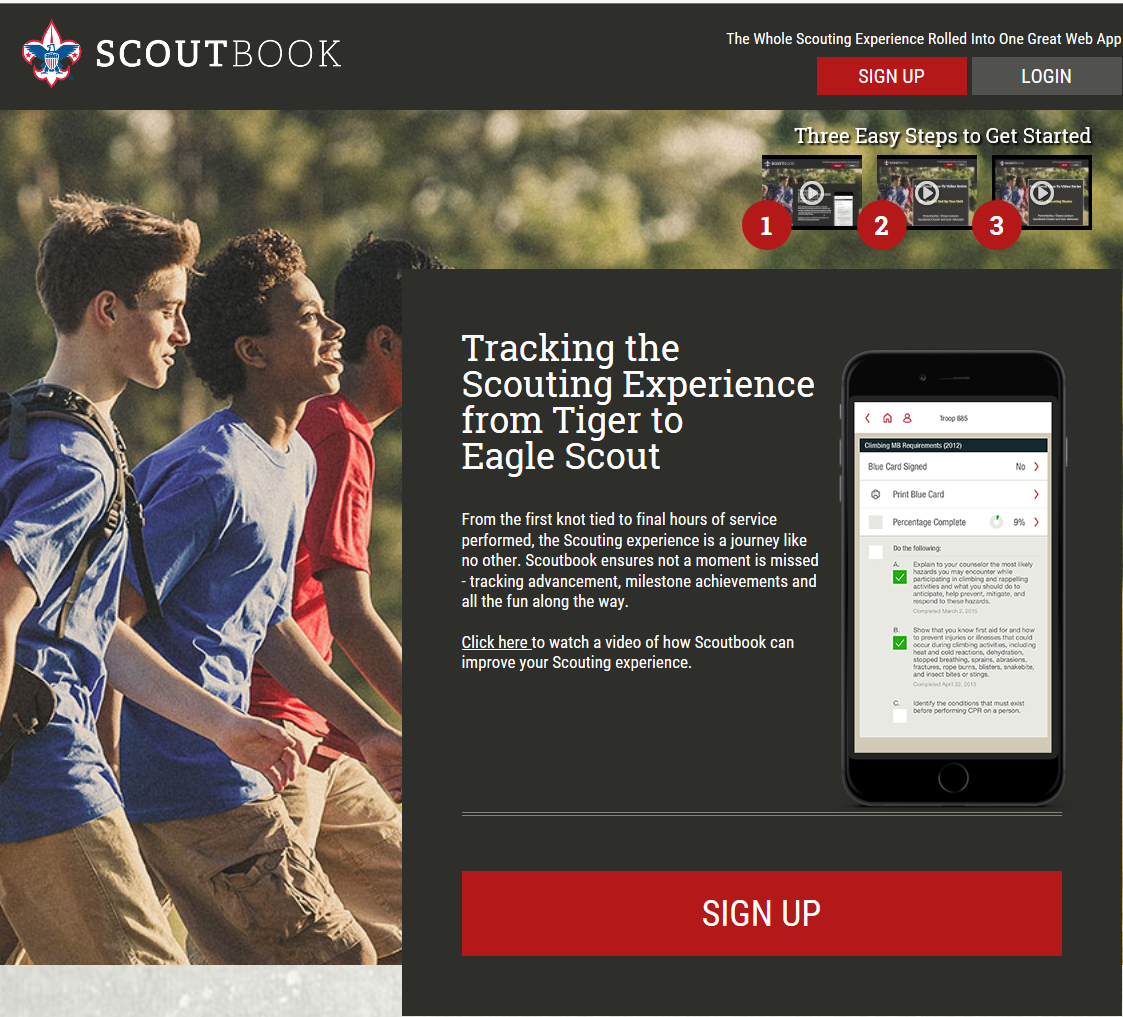 SIGN UP!!